TẬP HUẤN SỬ DỤNGHỆ THỐNG QUẢN LÝ NGUỒN THU - SSC
Ban đề án ssc - 2021
QUY TRÌNH THỰC HIỆN
Thu phí
Chuẩn bị dữ liệu học sinh
Lập kế hoạch thu phí
Kiểm tra và duyêt KH
Tra soát và báo cáo
1. Tra soát Tiền trên hệ thống
2. Chuyển HDDT
3. Báo cáo thuế
4. Báo cáo tài chính
1. Ngân hàng, Ví.. Thực hiện thu hộ
2. Thu tiền mặt
1. Quản lý học sinh
2. Quản lý danh mục phí
3. Số điện thoại có sử dung Zalo của người giám hộ để nhận phiếu báo phí,nhắc nợ.
1. Quản lý kế hoạch thu
2. Miễn giảm/khấu trừ
3. Điểm danh/cấn trừ
1.Rà soát, chỉnh sửa kế hoạch thu
2. DUYỆT KẾ HOẠCH
Bấm vào các bước quy trình để được hướng dẫn chi tiết
1. chức năng quản lý học sinha. Tìm kiếm học sinh
Bước 1: Chọn mục “Quản lý học sinh” chọn “Tìm kiếm học sinh”

Bước 2: Bấm “Tìm kiếm”
Ngoài ra có thể tìm kiếm chi tiết theo “Khối”, “Lớp”,… và Hiểu chỉnh thông tin học sinh.
1. chức năng quản lý học sinhb. Thêm mới học sinh
Bước 1: Chọn mục “Quản lý học sinh” chọn “Thêm mới học sinh”

Bước 2: Nhập thông tin (những mục có dấu * bắt buộc phải nhập)

Bước 3: “Bấm Hoàn tất”
1. chức năng quản lý học sinhc. Chuyển lớp/lên lớp
Bước 1: Chọn mục “Quản lý học sinh” “Chuyển lớp/lên lớp” Bấm “Tìm kiếm”

Bước 2: Tích Chọn học sinh cần chuyển lớp/lên lớp  Bấm “Chuyển lớp/lên lớp”

Bước 3 .. Trang tiếp theo
1. chức năng quản lý học sinhc. Chuyển lớp/lên lớp
Bước 3: chọn “ Khối”, “Lớp” cần chuyển học sinh sang  bấm “Cập nhật”
1. chức năng quản lý học sinhD. Xác nhận ra trường
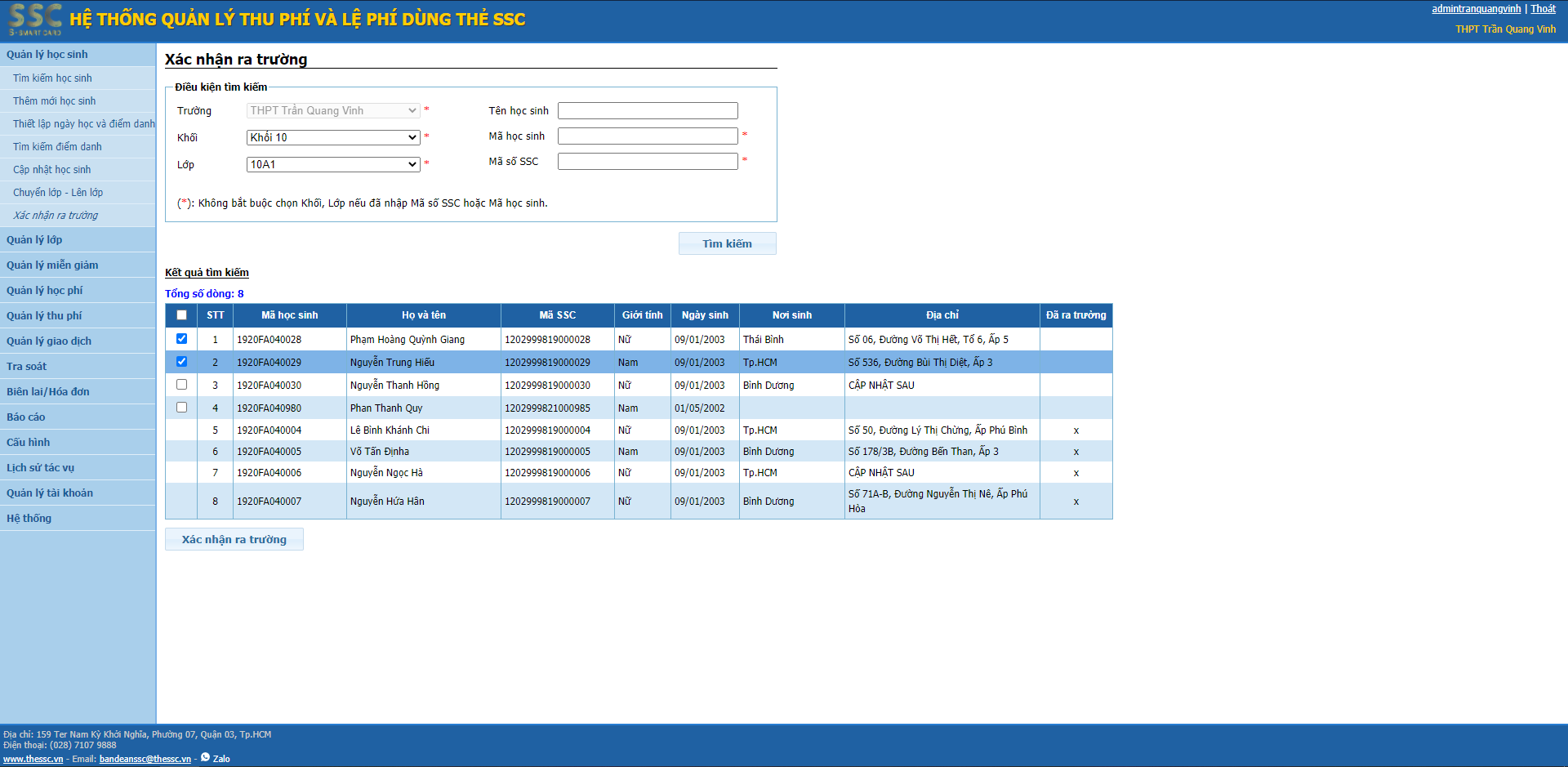 Bước 1: Chọn mục “Quản lý học sinh” “Xác nhận ra trường”

Bước 2: Chọn “Khối”, “Lớp”  “Tìm kiếm”

Bước 3: Chọn học sinh  “Xác nhận ra trường”

Bước 4 .. Trang tiếp theo
1. chức năng quản lý học sinhD. Xác nhận ra trường
Bước 4: Chọn lý do ra trường  “Cập nhật”
2. chức năng điểm danh:a. Thiết lập ngày học:
Bước 1: Chọn mục “Quản lý học sinh”  “Thiết lập ngày học và điểm danh”

Bước 2: Chọn nút “Thiết lập ngày học”  Chọn tháng cần thiết lập  Đánh dấu những ngày đi học trong tháng  Chọn “Đánh dấu là ngày học”
2. chức năng điểm danh:B. Điểm danh:
Bước 1: Chọn mục “Quản lý học sinh”  “Thiết lập ngày học và điểm danh”

Bước 2: Chọn “Ngày điểm danh”, “Khối”, “Lớp” Bấm “Tìm kiếm”

Bước 3: Tích chọn “Có mặt” cho tất cả học sinh  Điểm danh học sinh văng mặt( có phép, không phép)

Bước 4: Bấm “Điểm danh”
2. chức năng điểm danh:C. Tìm kiếm điểm danh:
Bước 1: Chọn mục “Quản lý học sinh”  “Thiết lập ngày học và điểm danh”

Bước 2: Chọn “Ngày điểm danh”, “Khối”, “Lớp” Bấm “Tìm kiếm” để xem kết quả điểm danh và xuất Excel
Lập kế hoạch
3. quản lý học phía. thêm mới danh mục phí
Bước 1: Chọn “Quản lý học phí”  “Thêm mới danh mục phí” 

Bước 2: Nhập đầy đủ thông tin  “Hoàn Tất”
3. quản lý học phíb. danh mục phí
Bước 1: Chọn “Quản lý học phí”  “Tìm kiếm danh mục phí” 

Bước 2: Bấm Tìm kiếm
4. Quản lý miễn giảma. Thêm mới danh mục miễn giảm
Bước 1: chọn “Quản lý miễn giảm”  “Thêm mới chế độ miễn giảm”

Bước 2: Nhập đầy đủ thông tin  tích chọn “Danh mục phí sẽ được miễn giảm” và nhập “Số tiền” hoặc “Phần trăm miễn giảm”  “Hoàn tất”
4. Quản lý miễn giảmB. Tìm kiếm danh mục miễn giảm
Bước 1: Chọn “Quản lý miễn giảm”  “Tìm kiếm chế độ miễn giảm”

Bước 2: Bấm “Tìm kiếm”
4. Quản lý miễn giảmC. Gán miễn giảm cho học sinh
Bước 1: Chọn “Quản lý miễn giảm”  “Gán miễn giảm cho học sinh”  “Tìm kiếm”

Bước 2: Tích chọn học sinh được miễn giảm  “Hiệu chỉnh thời gian học sinh được hưởng chế độ miễn giảm”  “Cập nhật”
5. Quản lý thu phí:a. lập kế hoạch theo lớp:
Bước1: Chọn mục “Quản lý học phí”  chọn mục “ Lập kế hoạch thu phí theo lớp”
Bước 2: Chọn Tháng cần lập Tìm kiếm
Bước 3: Bấm nút “Lấy số ngày học”(số ngày học đã cấu hình trong Mục Điểm danh) Tìm kiếm
Bước 4: Chọn tên phí, nhập số tiền  Bấm “Gán xuống lưới”
Bước 5: Bấm “Lưu kế hoạch”  “Duyệt kế hoạch”
5. Lập kế hoạch thu phí:B. lập kế hoạch theo Học sinh:
B1: Chọn mục “Quản lý học phí”  chọn mục “ Lập kế hoạch thu phí theo học sinh”
B2: Chọn Tháng, Khối, Lớp cần lập Tìm kiếm
B3: Bấm nút “Lấy số ngày học”(số ngày học đã cấu hình trong Mục Điểm danh) Tìm kiếm
B4: Chọn tên phí, nhập số tiền  Bấm “Gán xuống lưới”
Bước 5: Bấm nút “Lấy dữ liệu khấu trừ”
Bước 6: Bấm “Lưu kế hoạch”  “Duyệt kế hoạch”
5. Quản lý thu phí:c. Thông báo học phí
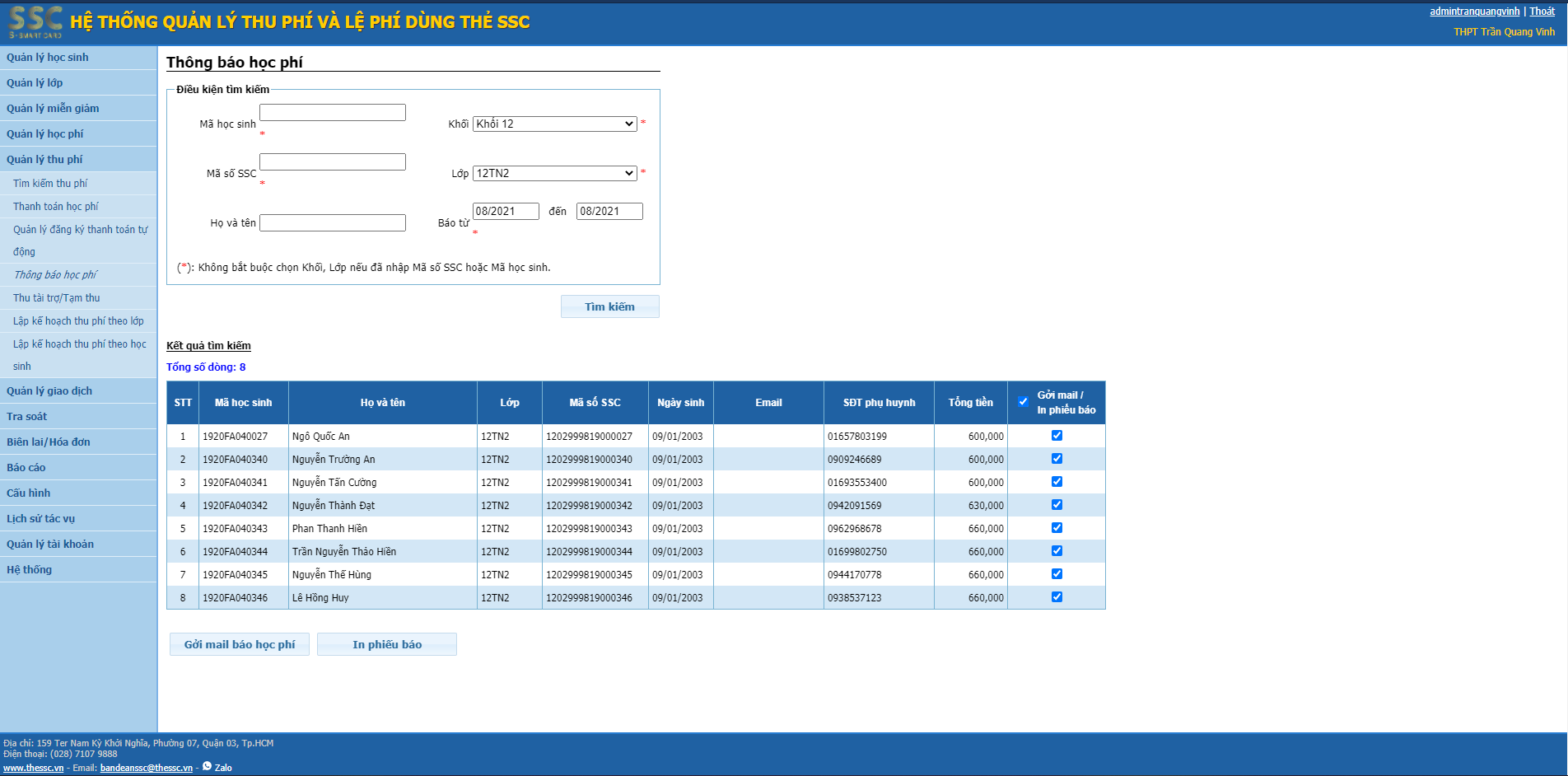 Bước 1: Chọn mục “Quản lý học phí”  “Thông báo học phí”

Bước 2: Chọn “khối”, “lớp”, khoảng thời gian báo phí  “Tìm kiếm”

Bước 3: Chọn học sinh cần in thông báo phí  “In phiếu báo”
5. Quản lý thu phí: c. Thông báo học phí
Khuyến cáo:   Thời gian đầu thực hiện nhà trường cần phải in phiếu và phát tận tay phụ huynh để làm quen mã SSCID/mã thanh toán
Giai đoạn thúc đẩy thanh toán không tiền mặt: 
Hệ thống SSC sẽ hỗ trợ nhà trường gửi phiếu báo và nhắc nợ qua Zalo
Thu phí
Mẫu phiếu báo học phí
5. Quản lý thu phí:d. Thanh toán học phí BẰNG TIỀN MẶT
Bước 1: Chọn mục “Quản lý học phí”  “Thanh toán học phí”

Bước 2: Nhập thông tin học sinh cần thanh toán, chọn khoảng thời gian cần thanh toán  “Tìm kiếm”

Bước 3: Kiếm tra số tiền và bấm “Thanh toán”
5. Quản lý thu phí:d. Thanh toán học phí
Biên nhận đã thanh toán thành công
Hủy giao dịch
Xem giao dịch
6. Quản lý giao dịch:A. in lại biên nhận
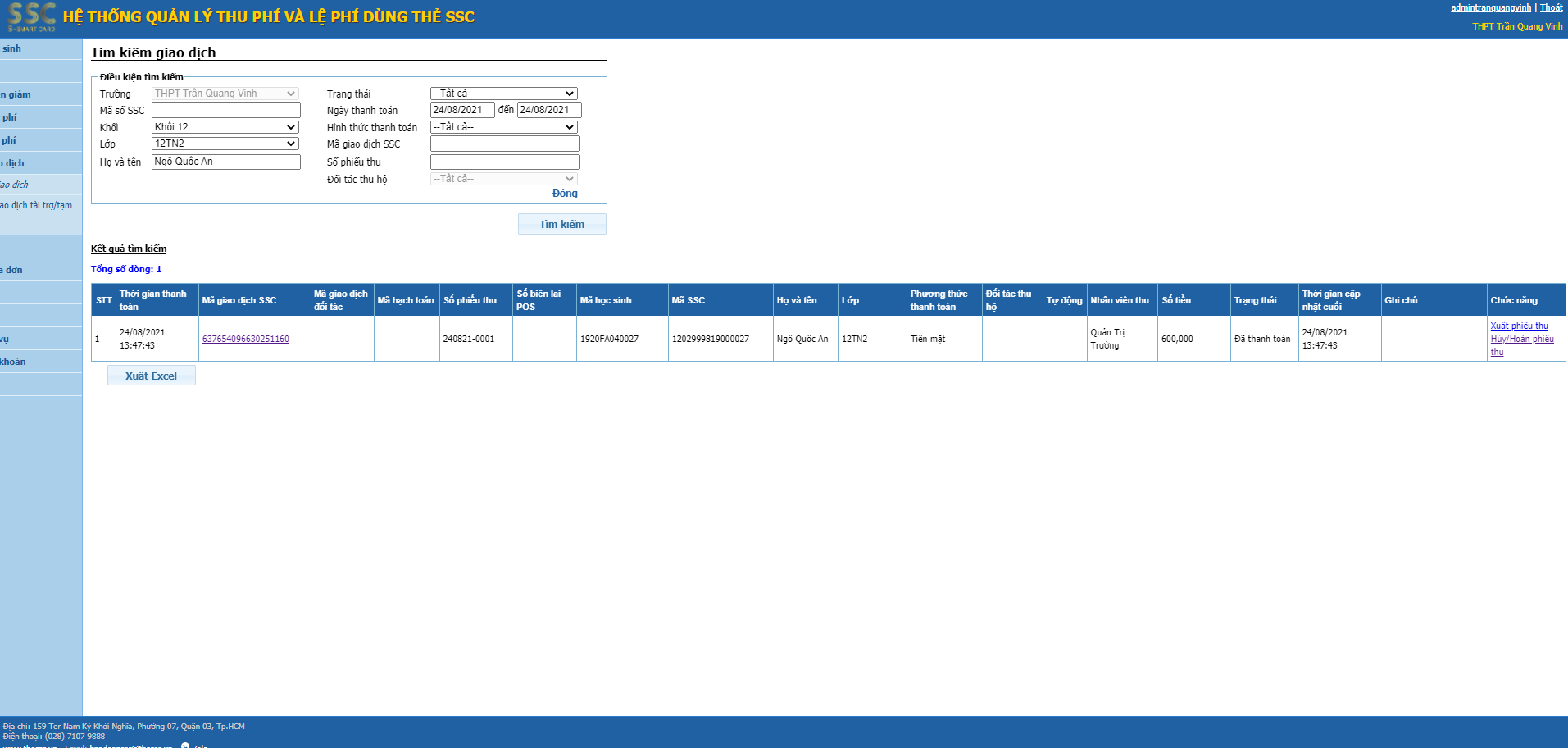 Bước 1: Vào mục “Quản lý giao dịch” Nhập thông tin học sinh cần in lại biên nhận  “Tìm kiếm”

Bước 2: chọn “Xuất phiếu thu”
6. Quản lý giao dịch:B. Hủy giao dịch
Bước 1: Vào mục “Quản lý giao dịch” Nhập thông tin học sinh cần hủy  Bấm ”Tìm kiếm”

Bước 2 .. Trang tiếp theo
6. Quản lý giao dịch:B. Hủy giao dịch
Bước 2: Nhập lý do hủy giao dịch  “Hủy”
Trở về
TRA SOÁT
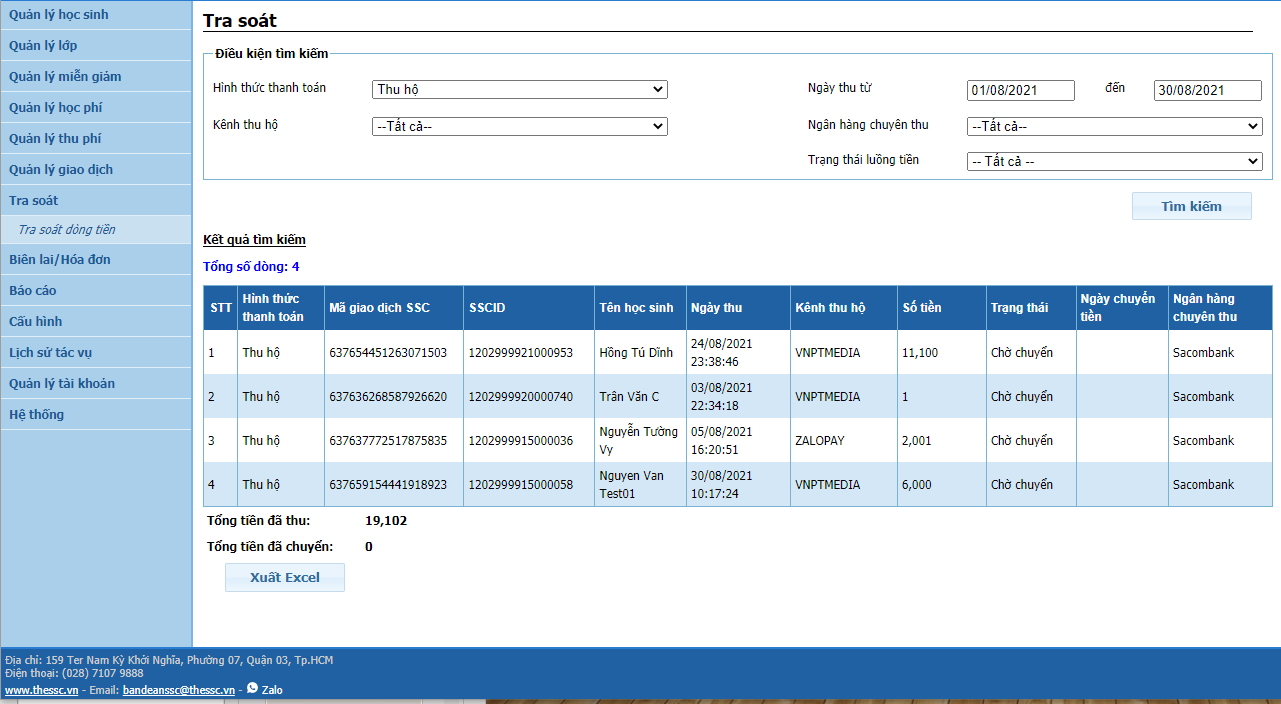 Bước 1: chọn khoảng thời gian thu trong tháng (tối đa 31 ngày)
Bước 2: Chọn các tiêu chí tra soát (kênh thu, chuyên thu, trạng thái tiền…)
Bước 3: Bấm “Tìm kiếm” và xuất excel
7. Báo cáoa. Báo cáo thu theo nội dung và người thu
Bước 1: Chọn Báo cáo  Báo cáo Chi tiết thu phí theo nội dung và người thu

Bước 2: Nhập điều kiện tìm kiếm  Nhấn nút Xuất báo cáo
7. Báo cáoa. Báo cáo thu theo nội dung và người thu
Mẫu báo cáo thu phí theo nội dung
7. Báo cáob. Báo cáo chi tiết thu phí theo nội dung
Bước 1: Chọn Báo cáo  Báo cáo Chi tiết thu phí theo nội dung

Bước 2: Nhập điều kiện tìm kiếm  Nhấn nút Xuất báo cáo
7. Báo cáob. Báo cáo chi tiết thu phí theo nội dung
Mẫu báo cáo chi tiết thu phí
7. Báo cáoc. Báo cáo nợ phí theo tháng
Bước 1: Chọn Báo cáo  Báo cáo nợ phí theo tháng

Bước 2: Nhập điều kiện tìm kiếm  Nhấn nút Xuất báo cáo
7. Báo cáoc. Báo cáo nợ phí theo tháng
Mẫu báo cáo nợ phí theo tháng
7. Báo cáod. Báo cáo nợ phí theo nội dung
Bước 1: Chọn Báo cáo  Báo cáo nợ phí theo nội dung

Bước 2: Nhập điều kiện tìm kiếm  Nhấn nút Xuất báo cáo
7. Báo cáod. Báo cáo nợ phí theo nội dung
Mẫu báo cáo nợ phí theo nội dung
Thu học phí
Thu tiền mặt
Nhà trường xem, kiểm tra, đối chiếu trên hệ thống với chức năng “Quản lý giao dịch”
Trường gạch nợ trên phần mềm
Nhà trường duyệt kế hoạch thu phí
Thu hộ
Hê thống gạch nợ tự động
Truyền thông hướng dẫn thao tác thanh toán online
Trở về trang đầu
TRA SOÁT
Mục tiêu
Nhà trường tra soát được chi tiết trạng thái tiền thu hộ hộ học phí theo
Kênh thu hộ
Ngân hàng chuyển tiền
Thời gian thu
Nhà trường xuất báo cáo Tra soát trên hệ thống
Ý nghĩa: 
Giúp nhà trường nắm bắt được chi tiết tình trạng giao dịch, giảm tải được lo lắng khi tiền thu hộ chưa chuyển về tài khoản nhà trường do đang trong thời gian chờ đối soát gạch nợ. 
Xem được đầy đủ các trạng thái giao dịch mà không cần phải liên hệ ngân hàng để xin sâo kê, chủ động được trong công tác hạch toán tiền đã chuyển, tiền chờ chuyển vào cuối kỳ.
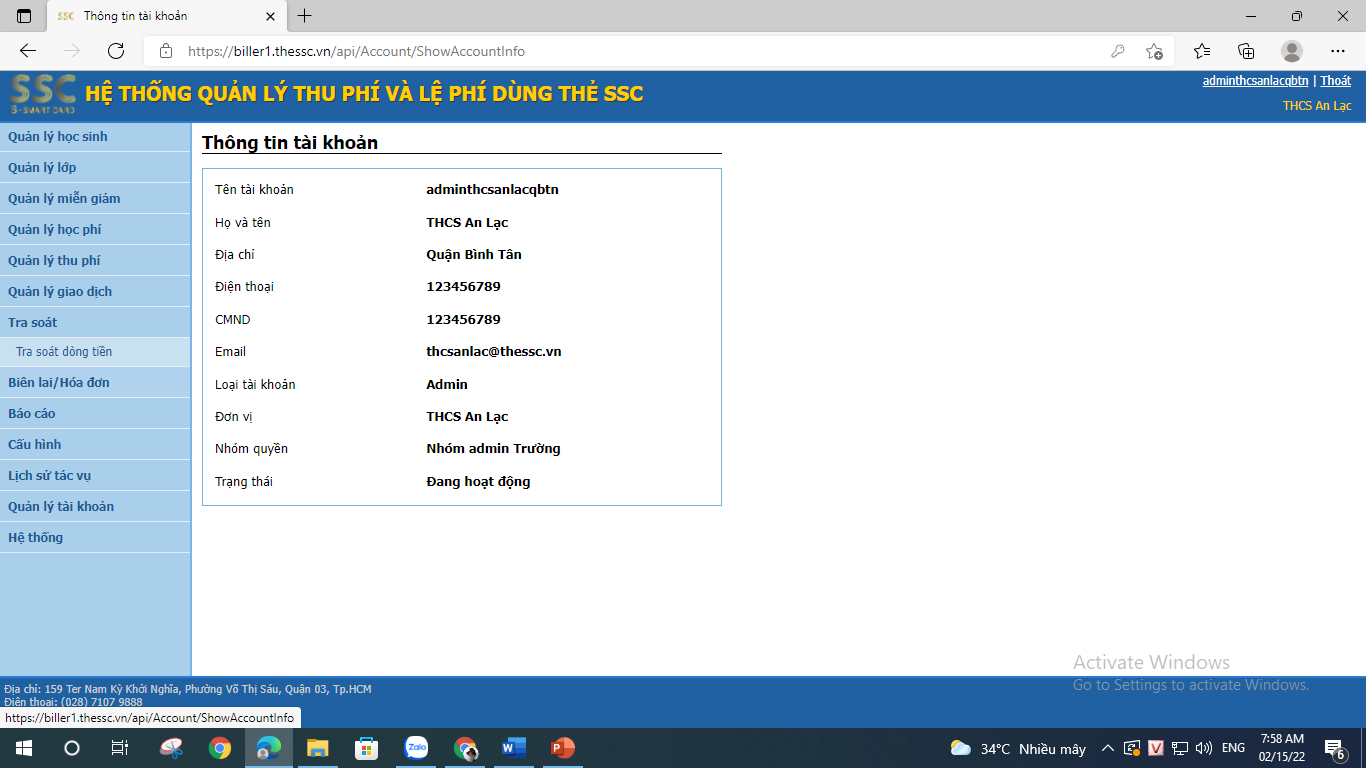 Bước 1: Truy cập vào phần mềm
Bước 2: Chọn mục “Tra soát” – chọn mục “Tra soát dòng tiền”
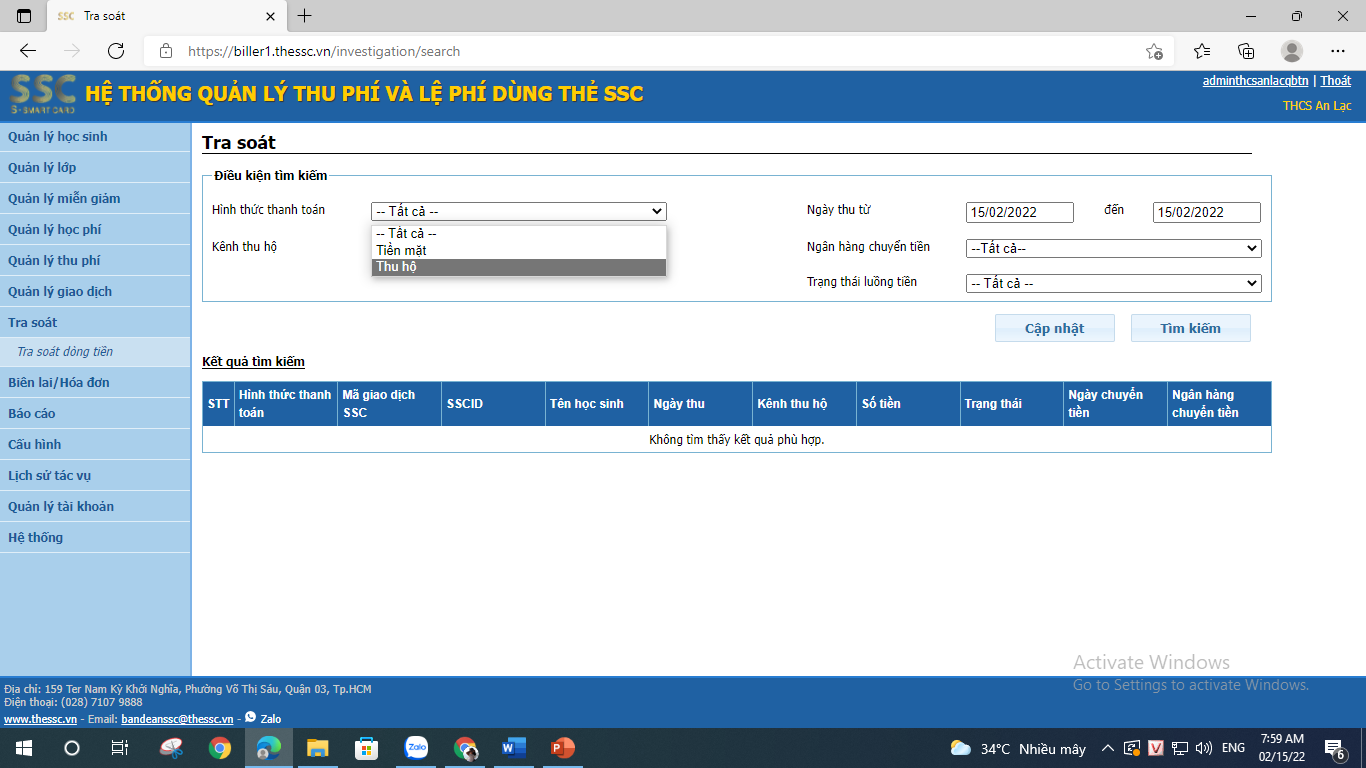 Tại mục “Hình thức thanh toán” lựa chọn “Thu hộ”
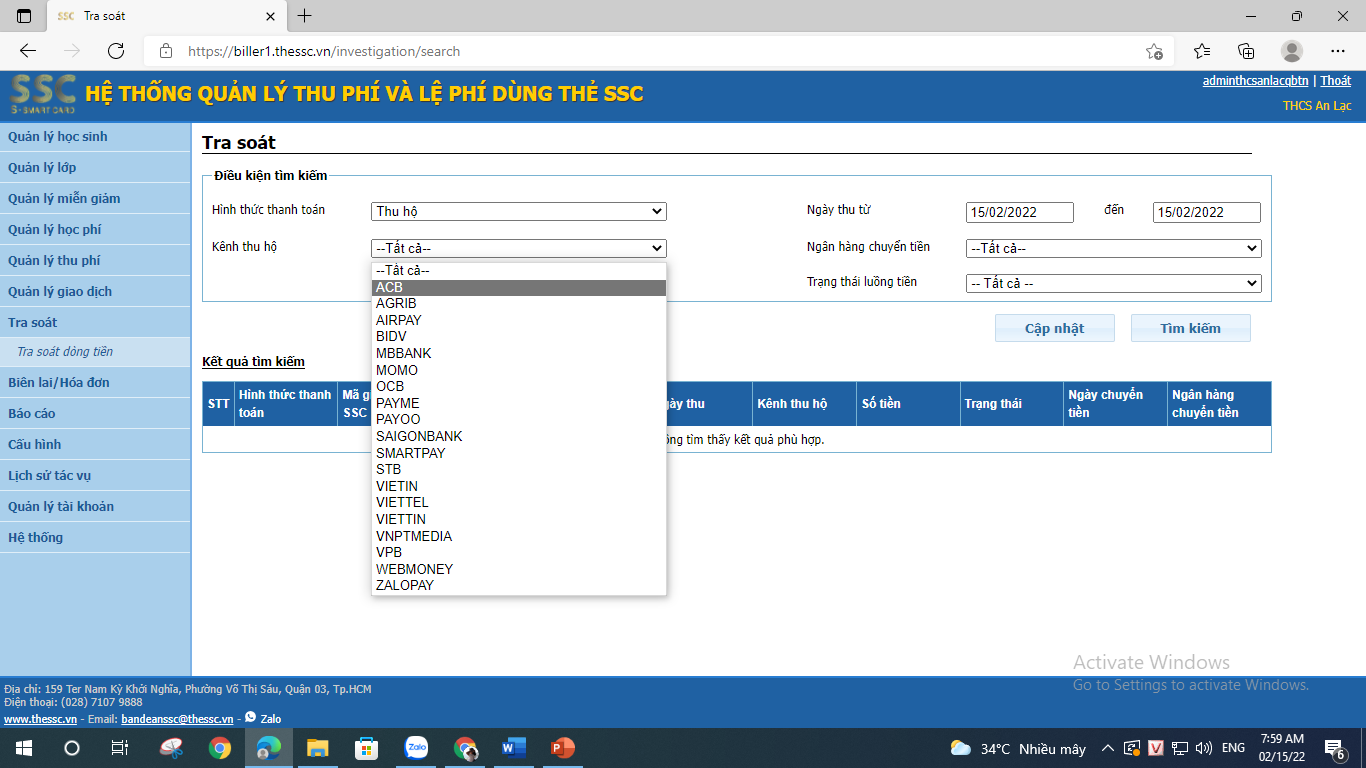 Tại mục “Kênh thu hộ” GV tùy chọn kênh thu phụ thuộc vào nhu cầu tra soát hoặc có thể chọn tất cả
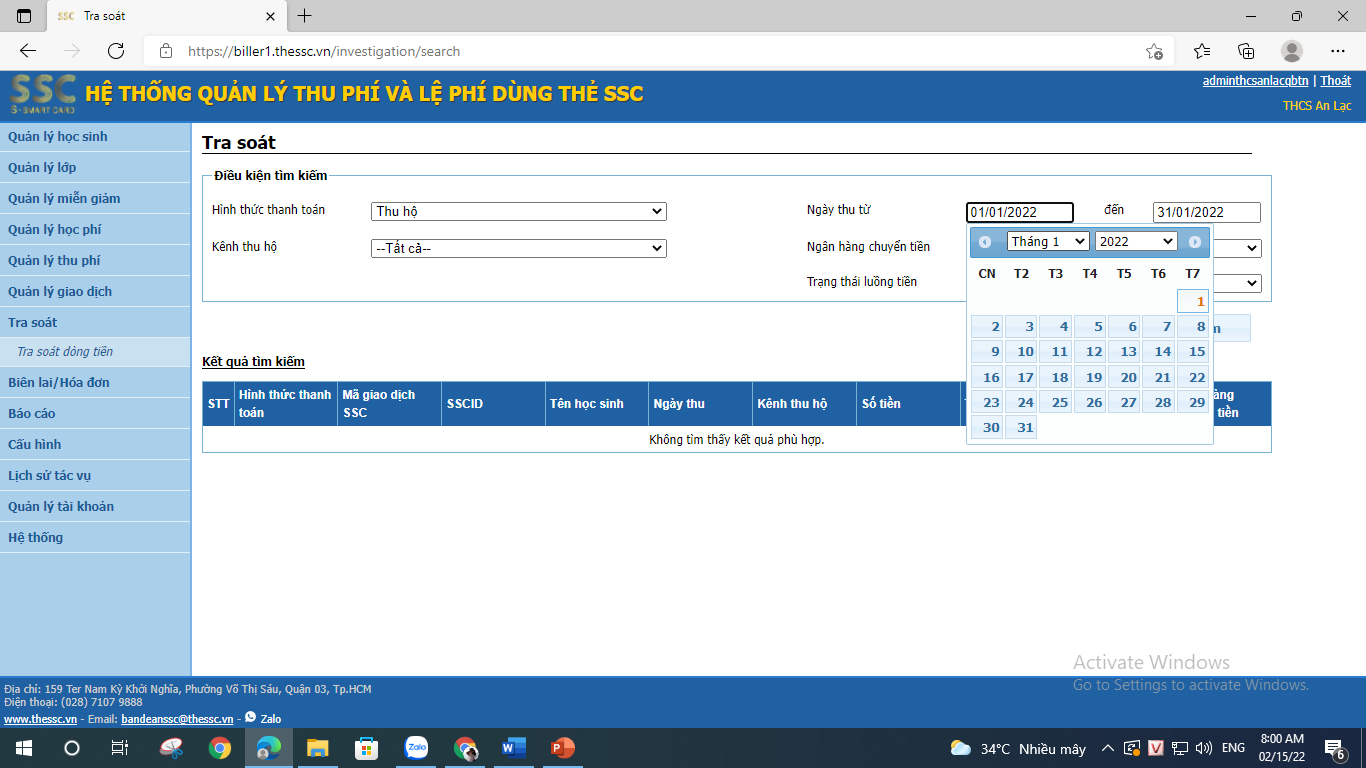 Lựa chọn thời gian Tra soát
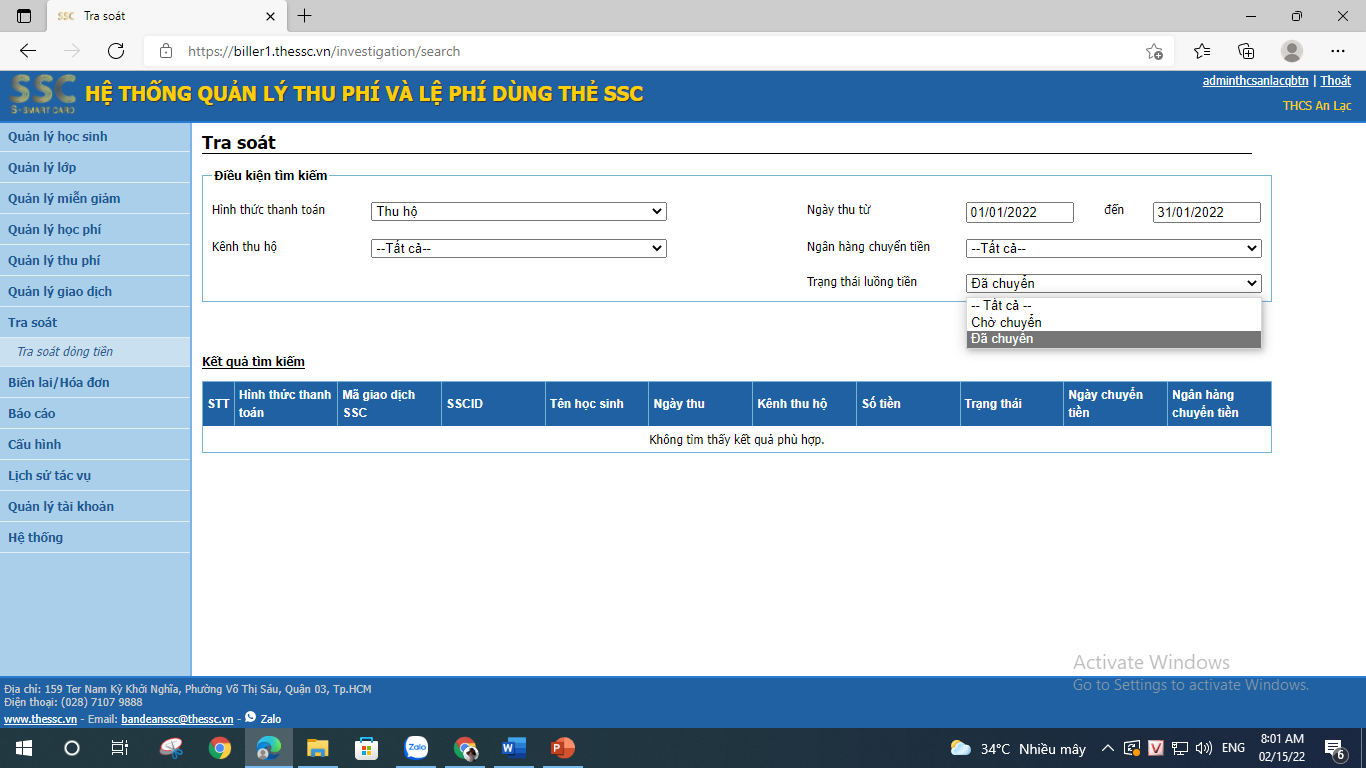 Chọn “Trạng thái luồng tiền”. Và bắt đầu tìm kiếm
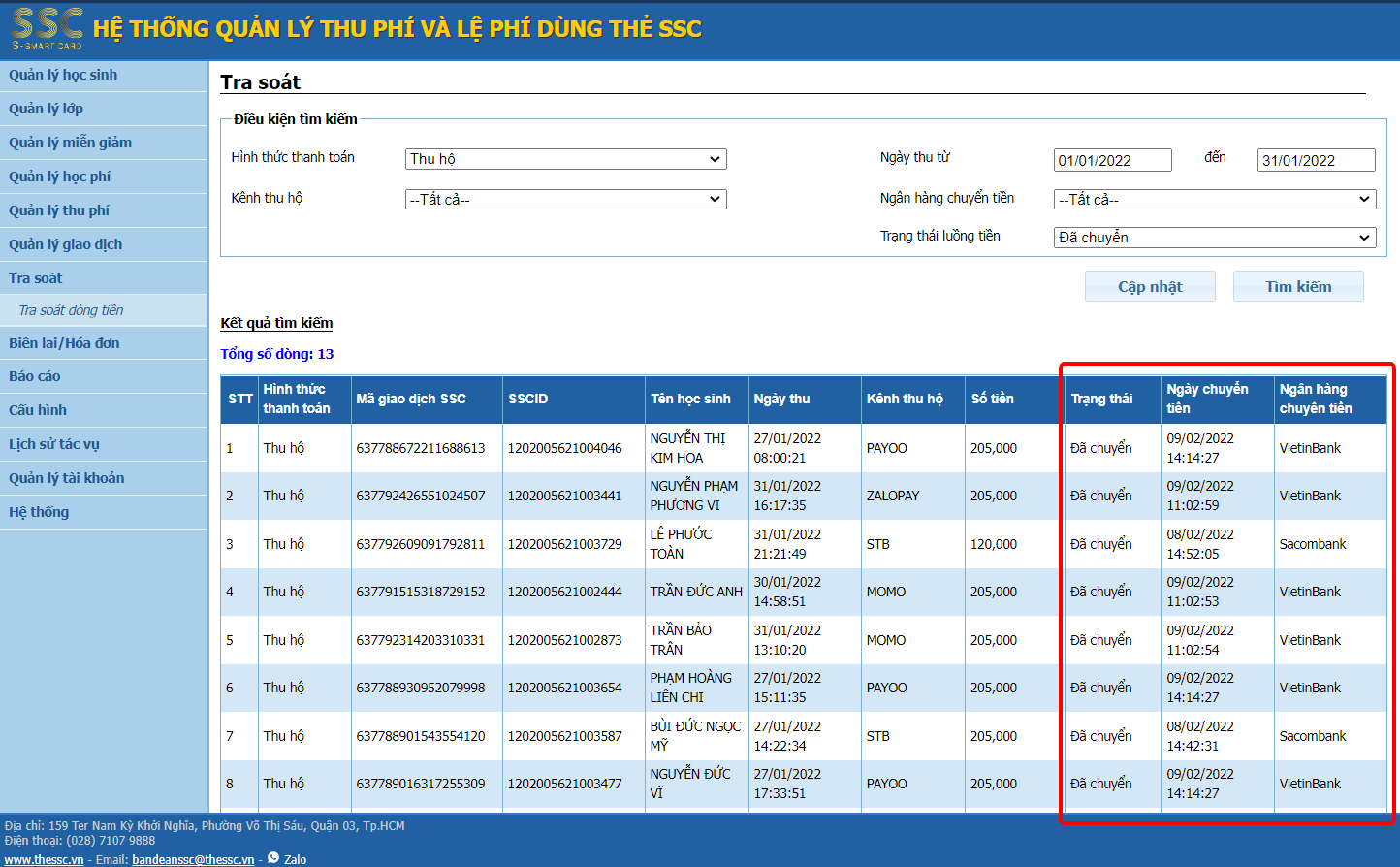 Hệ thống thể hiện “Trạng thái dòng tiền”, “Ngày chuyển tiền” và “Ngân Hàng Chuyển tiền
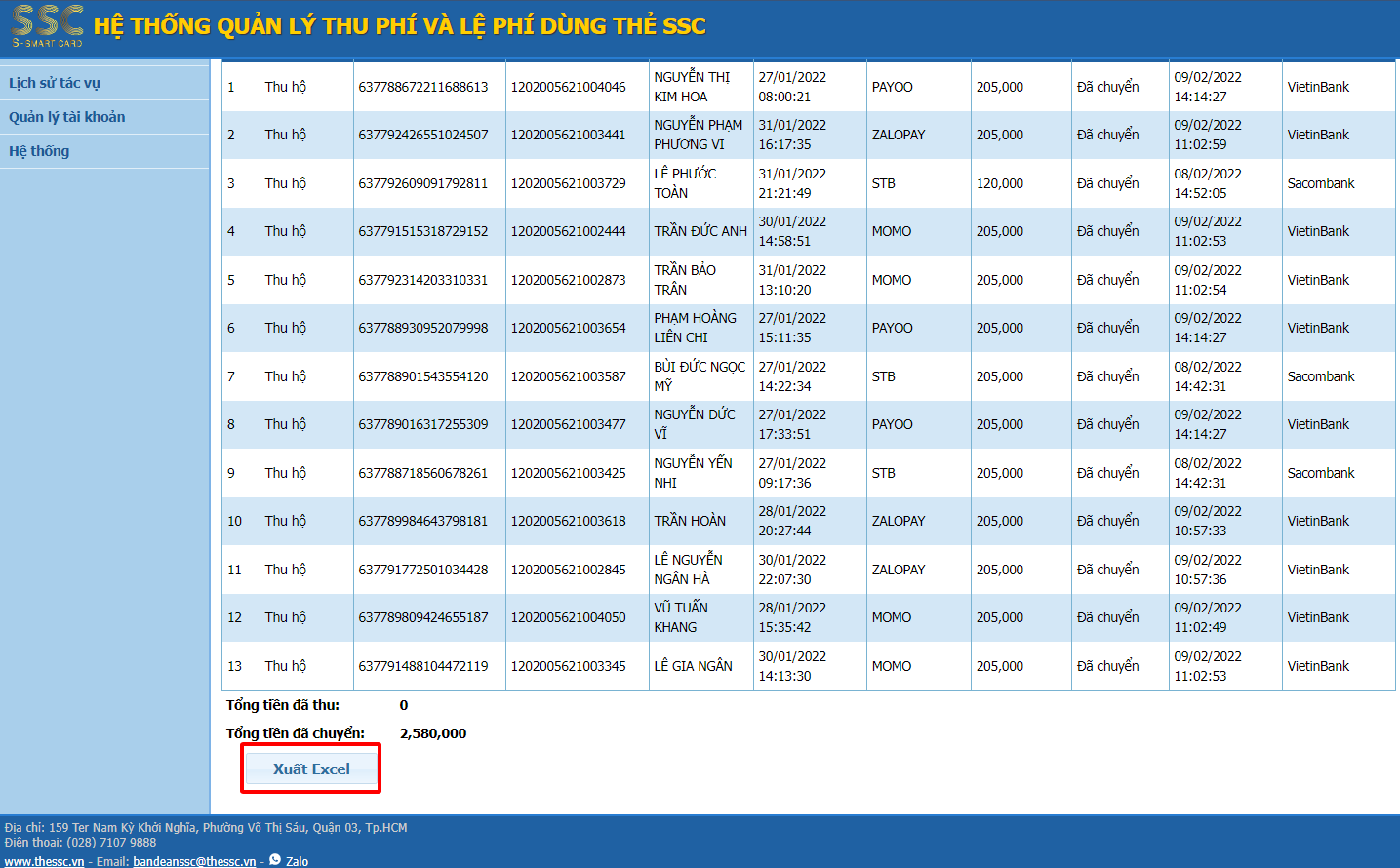 Kéo xuống phía dưới và chọn vào “xuất Excel”
Mẫu Báo cáo tra soát
CÁC ĐỐI TÁC THU HỘ VÀ BIỂU PHÍ DỊCH VỤ:
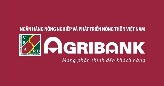 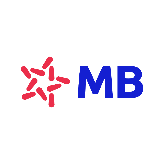 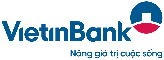 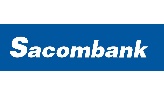 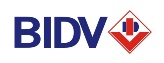 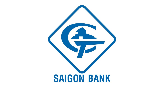 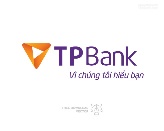 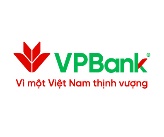 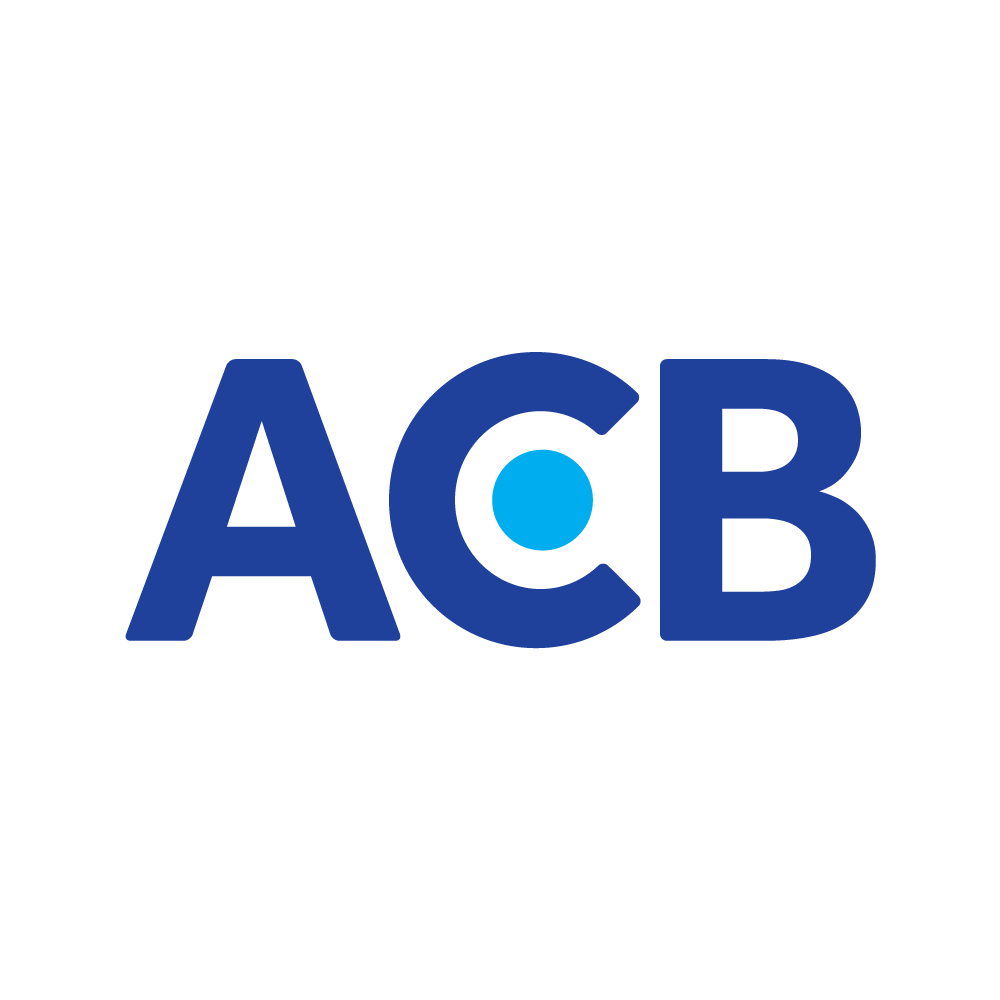 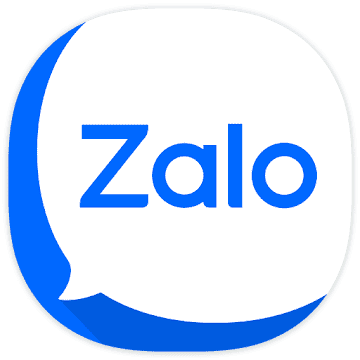 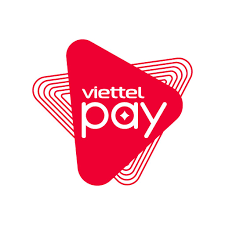 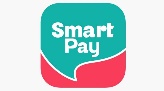 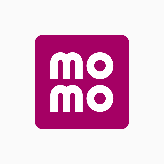 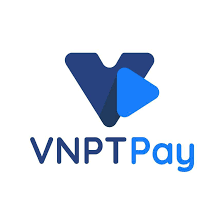 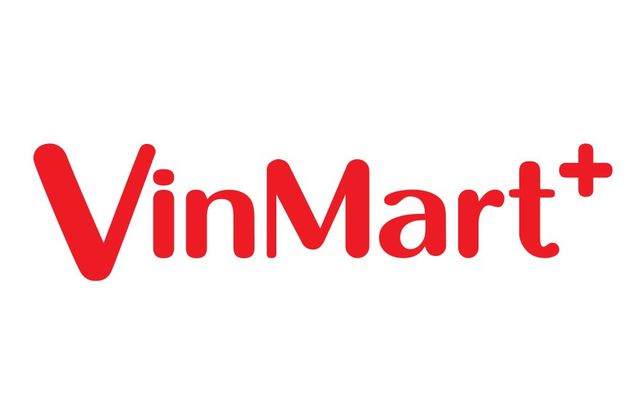 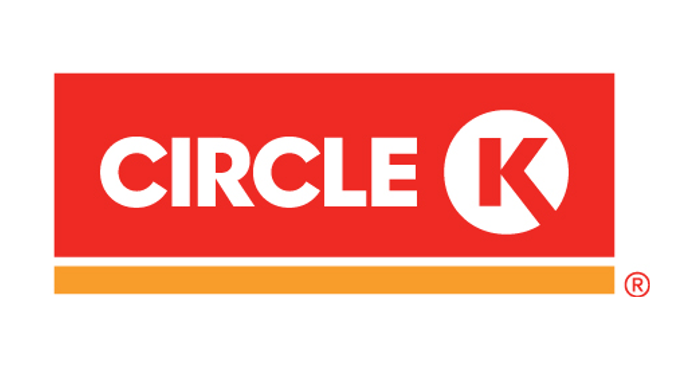 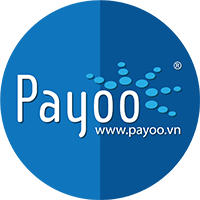 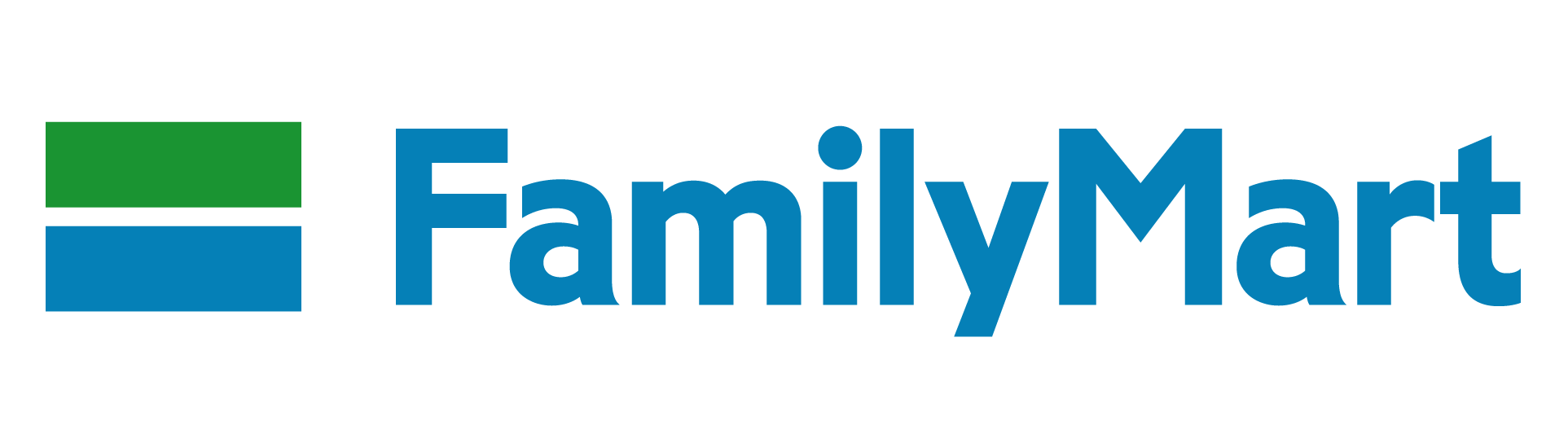 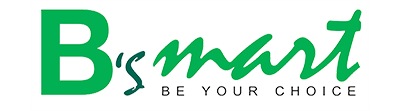 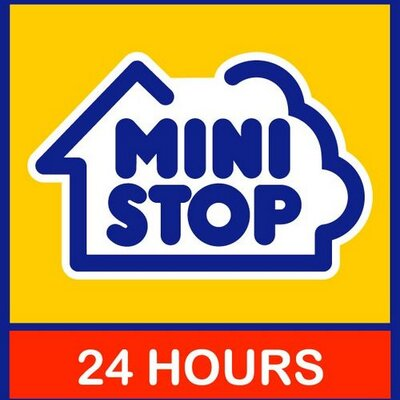 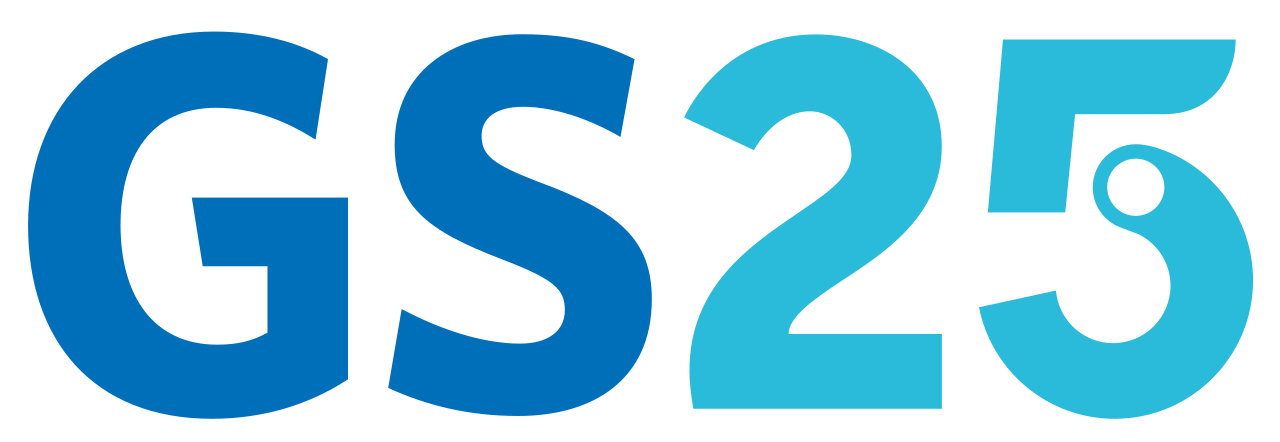 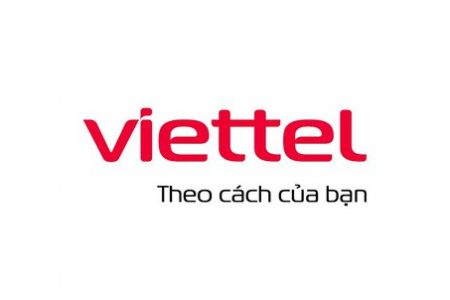 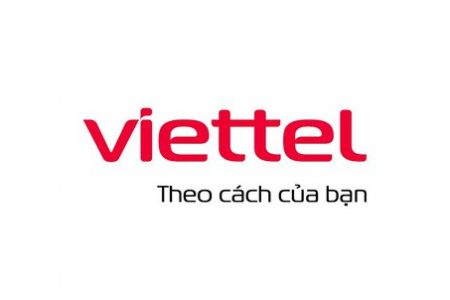 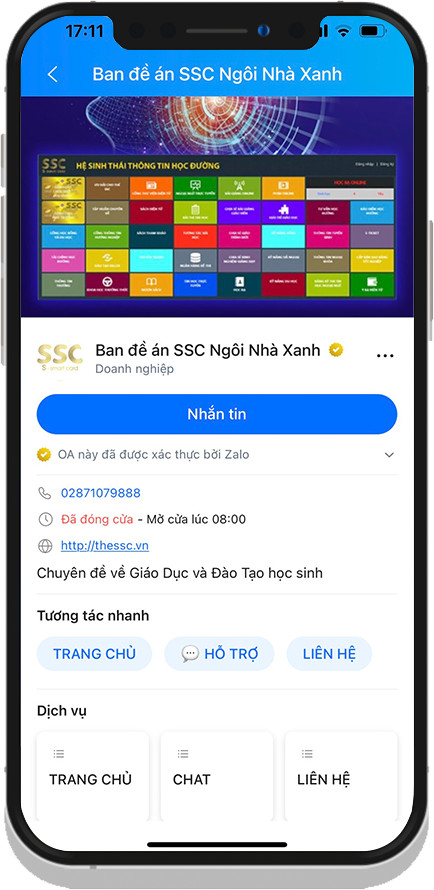 CÁC PHUƠNG THỨC LIÊN HỆ BAN ĐỀ ÁN SSC:
Qua Zalo Ban đề án SSC Ngôi Nhà Xanh
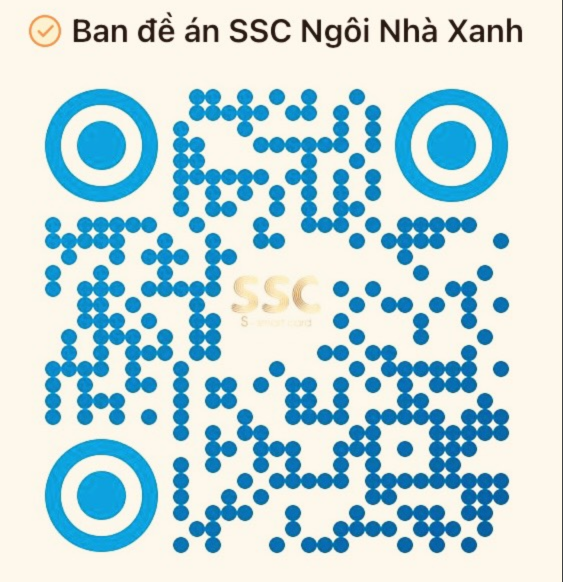 Qua Hotline: 028 7107 9888
Qua Email: bandeanssc@thessc.vn
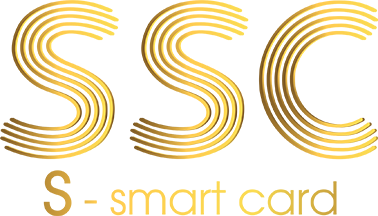 CÁC PHƯƠNG THỨC KẾT NỐI GIỮA PHỤ HUYNH VÀ SSC
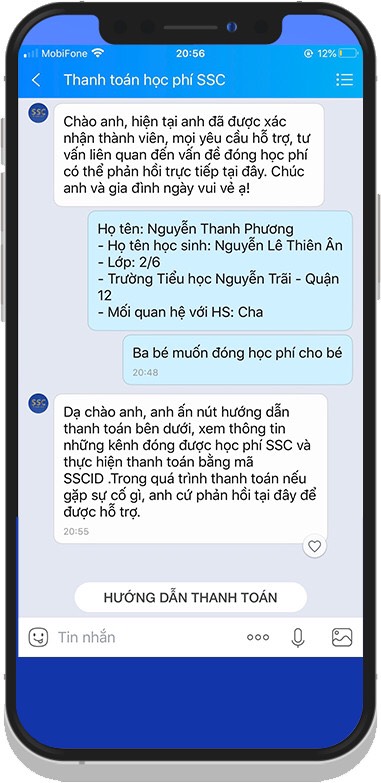 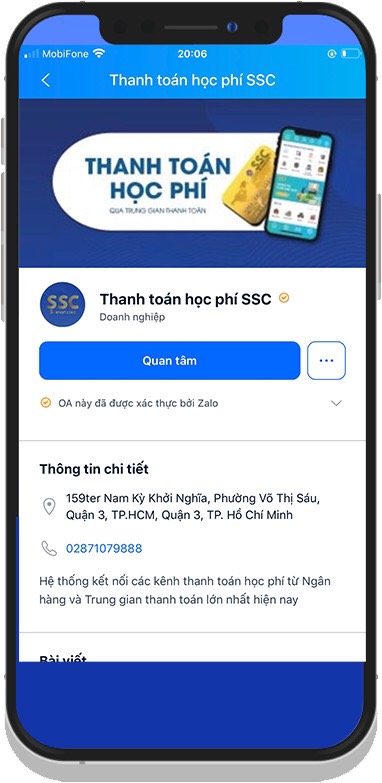 LIÊN HỆ QUA KÊNH ZALO CHAT: 
Link truy cập: https://zalo.me/605144994493356649
Tìm kiếm trên Zalo chat: “Thanh toán học phí SSC” 
Kênh Zalo sẽ có nhân viên hỗ trợ trực từ 8h - 23h mỗi ngày
50
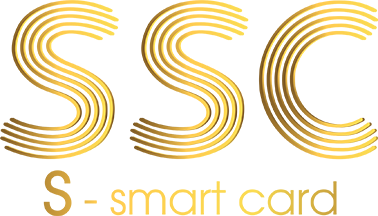 CÁC PHƯƠNG THỨC KẾT NỐI GIỮA PHỤ HUYNH VÀ SSC
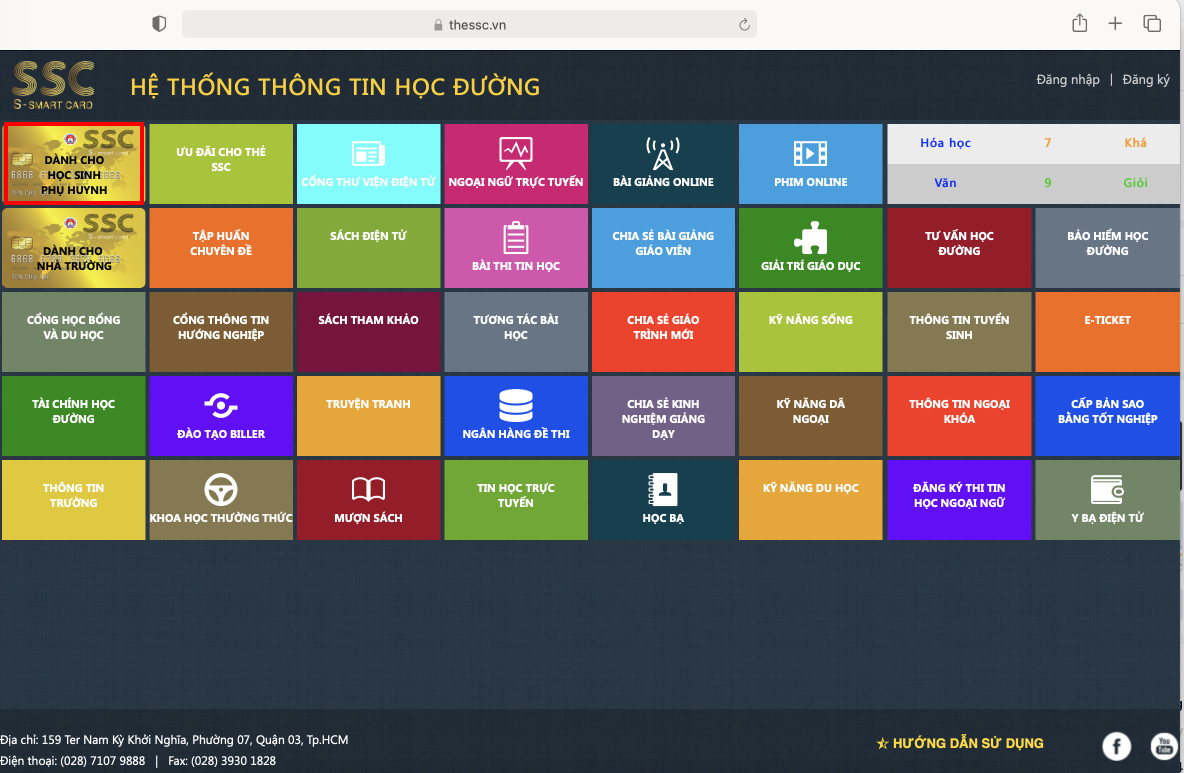 Phụ huynh truy cập đường link thessc.vn và chọn mục “SSC dành cho học sinh – phụ huynh”
Website trực tuyến: thessc.vn
51
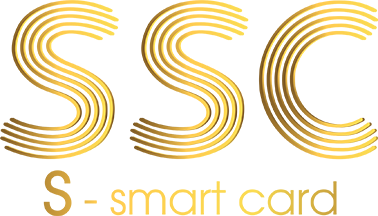 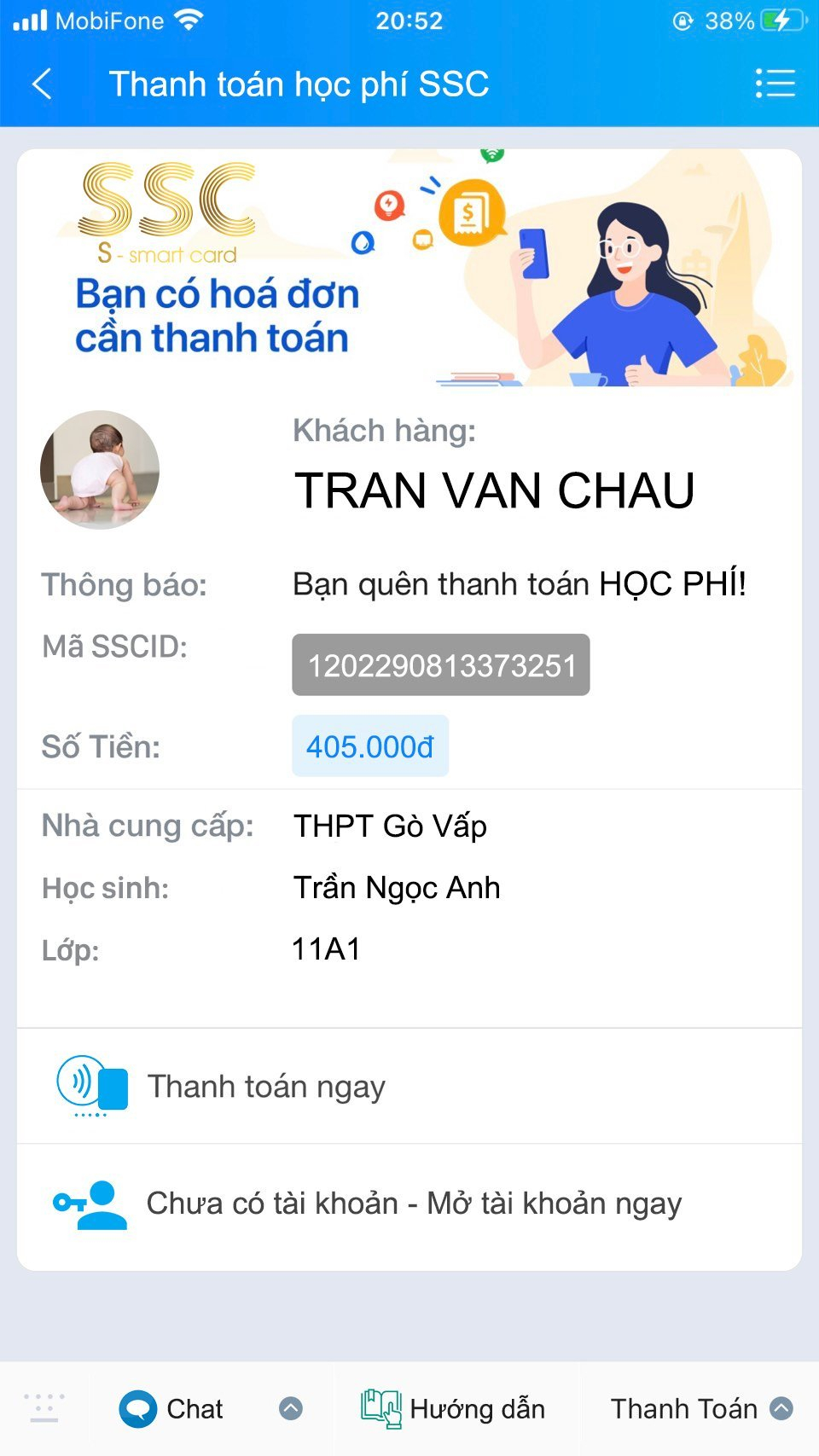 CÁC PHƯƠNG THỨC KẾT NỐI GIỮA PHỤ HUYNH VÀ SSC
Phụ huynh nhận phiếu báo thông qua Zalo Chat
52
THANK YOU!